Расширенное заседание рабочей группы по координации вопросов создания и внедрения в Новосибирской области Единой государственной информационной системы социального обеспечения
Бахарева Елена Викторовна
и.о. министра социального развития Новосибирской области
Новосибирск, 2017 год
Нормативные правовые акты
Федеральный закон от 29.12.2015 № 388-ФЗ «О внесении изменений в отдельные законодательные акты Российской Федерации в части учета и совершенствования предоставления мер социальной поддержки исходя из обязанности соблюдения принципа адресности и применения критериев нуждаемости»  
Федеральный закон от 17.07.1999 № 178-ФЗ «О государственной социальной помощи»
Постановление Правительства Российской Федерации от 14.02.2017 № 181«О Единой государственной информационной системе социального обеспечения»
Единая государственная система социального обеспечения
Поставщики сведений в ЕГИССО -  органы исполнительной власти, органы местного самоуправления, поставщики социальных услуг, и др.
Потребители сведений – поставщики информации и ГРАЖДАНЕ
Основные этапы создания ЕГИССО
Создать рабочую группу по координации вопросов создания и внедрения в Новосибирской области Единой государственной информационной системы социального обеспечения
Сформировать перечень областных исполнительных органов государственной власти Новосибирской области, предоставляющих меры социальной защиты (поддержки) за счет средств регионального бюджета
Сформировать перечень муниципальных образований Новосибирской области, предоставляющих меры социальной защиты (поддержки) за счет средств муниципальных бюджетов
Соотнести меры социальной защиты (поддержки), предоставляемые за счет средств регионального и муниципальных бюджетов с Классификатором мер социальной защиты (поддержки)
Провести сверку с Пенсионным фондом РФ сведений о застрахованных лицах, содержащихся в информационных ресурсах ведомств
Информация о ЕГИССОhttp://www.msr.nso.ru/page/5941
Количество мер социальной поддержки ОИОГВ НСО
Министерство социального развития Новосибирской области                                                                                              89
Министерство образования, науки и инновационной политики Новосибирской области                                            16
Министерство труда, занятости и трудовых ресурсов Новосибирской области                                                                16
Министерство здравоохранения Новосибирской области   10
Департамент физической культуры и спорта Новосибирской области                                                                                                4
Министерство строительства Новосибирской области          3
Территориальная информационная система «Социальный портрет гражданина»
Автоматизированный учет
Получатели мер социальной поддержки – 788,6 тыс. человек
Получатели социальных услуг – 81,7 тыс. человек
На 21.07.2017 в ТИС СПГ  насчитывается 635 тысяч активных получателей, в том числе 23 тысячи получателей без  сведения о СНИЛС
Территориальными органами министерства социального развития Новосибирской области проводится работа по максимальному наполнению базы данных по указанному количеству получателей без СНИЛС
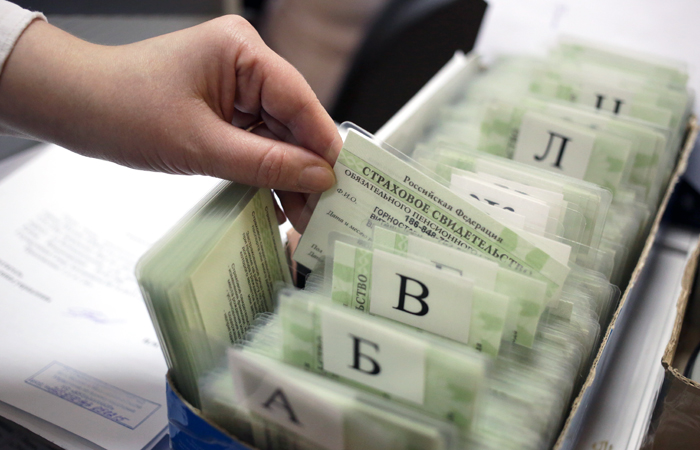 Ведётся работа по определению каналов связи с отделением Пенсионного фонда для передачи файлов запроса (посредством защищенного канала связи VIPNet)
Министерством социального развития Новосибирской области осуществлено информирование поставщиков данных в ЕГИССО в Новосибирской области
Организовано подписание соглашений с Пенсионным фондом о сверке данных получателей мер социальной поддержки
Сведения о гражданах, получающих меры социальной поддержки, будут импортироваться из существующих информационных систем в ЕГИССО
Спасибо за внимание!
Новосибирск, 2017 год